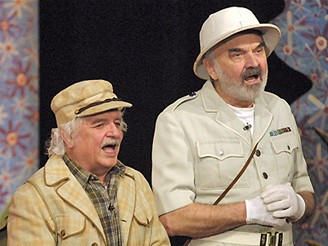 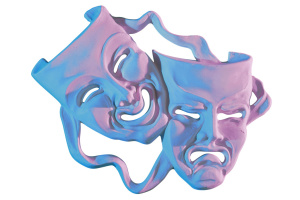 DRAMA I.
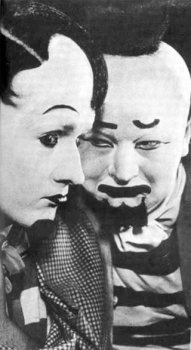 Mgr. Lenka Venclová
                                8. ročník
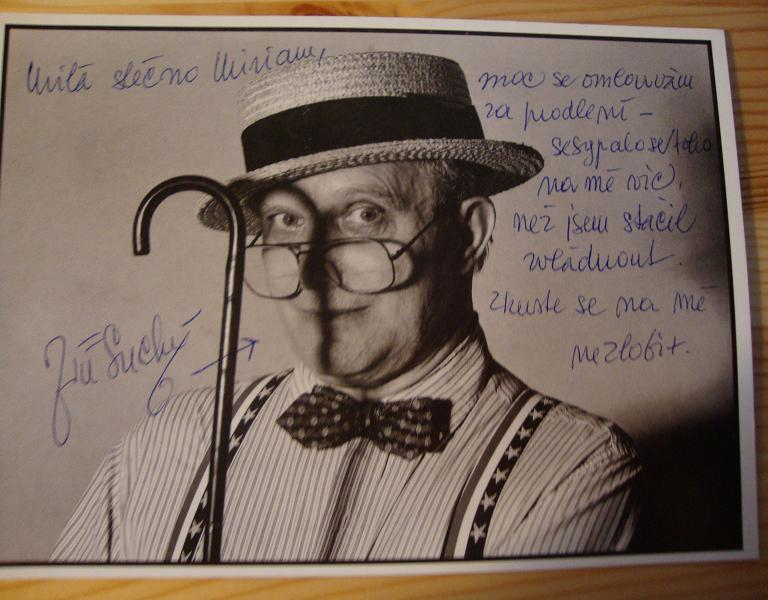 ROZLIŠENÍ TEXTŮ PODLE FORMY
POEZIE -  báseň – rytmizovaný rýmovaný text

PRÓZA – příběh – vyprávění děje

DRAMA – divadlo – příběh předváděný na jevišti
                  monolog ( řeč 1 postavy)
                  dialog ( rozhovor- základ hry) 

členěno na dějství (jednání)         na výstupy
          ( mění se počet vystupujících postav )
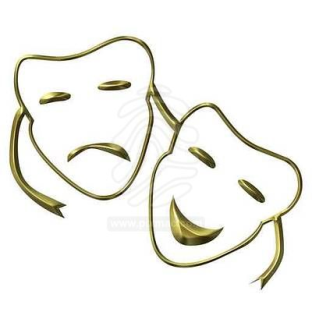 Divadelní hra
DRAMATIK -  divadelní hru napsal
DRAMARURG - vybírá a upravuje
                         hry pro divadlo, rozhlas

Scénické poznámky ( pohyb na jevišti, pokyny 
                                      pro herce )

SCÉNOGRAF -  navrhuje a domýšlí scénu
                         výtvarné řešení na jevišti

REŽISÉR -   řídí uskutečnění hry na jevišti 
                   ( zkoušky)
Historický vývoj dramatu
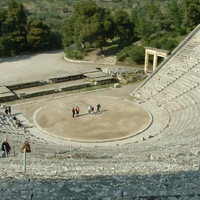 ANTIKA 
                          základ rozlišení her

    

         

        KOMEDIE                                    TRAGEDIE
         veselohra                                     vážné hry
           (výsměch a náprava lidských vlastností )   ( náměty z řeckých bájí)

          autoři:  ARISTOFANES                                          SOFOKLES
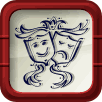 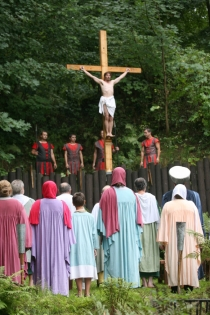 GOTIKA
NÁBOŽENSKÉ HRY     -     PAŠIJE 
  
 o Kristově odsouzení, utrpení a smrti
                   hrané v době velikonoční


MASTIČKÁŘ  - dialog ze středověkého trhu
                        zobrazeni podvodní lékaři - šarlatáni
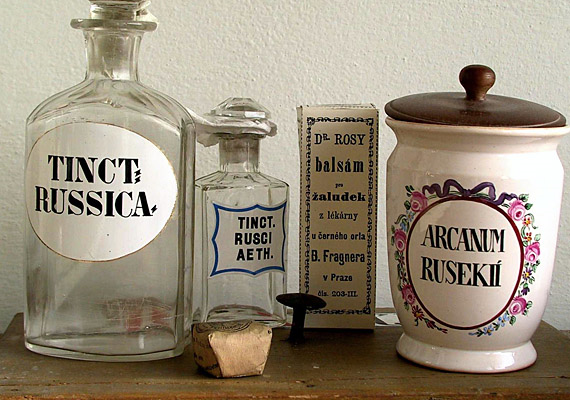 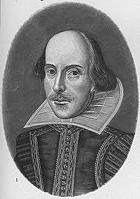 RENESANCE
WILLIAM SHAKESPEARE
 ( 1564 – 1616)

Angličan – nar. ve Stratfordu nad Avonou
světově proslulý, napsal 37 her
nadčasové úvahy o smyslu života
odkrývá špatné lidské charaktery

                                                                         Globe theatre
U nás jeho hry přeložil : Josef Václav Sládek
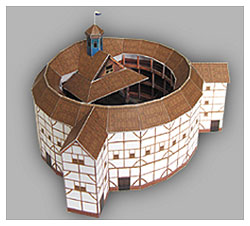 KOMEDIE :    Sen noci svatojánské
                             Zkrocení zlé ženy

TRAGÉDIE:  Romeo a Julie -  předsudky,
                             nesmiřitelnost 
                                              rodů





                                      Hamlet – zaslepená touha po moci

                             Othelo –  intriky Jaga, žárlivost

HISTORICKÉ HRY :  Richard III.
                                              Julius Ceasar
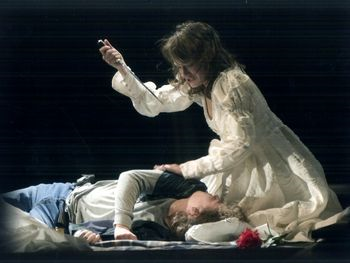 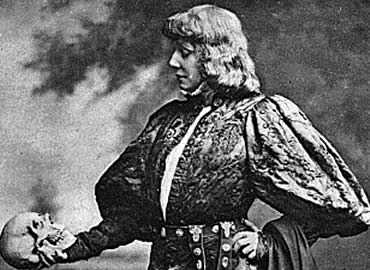 FRANCIE :   MOLIERE     -  komedie  
                                              ZDRAVÝ NEMOCNÝ
                                                       hypochondr 
      
                                               LAKOMEC 







ITÁLIE :            GOLDONI –  komedie
                                           POPRASK NA LAGUNĚ
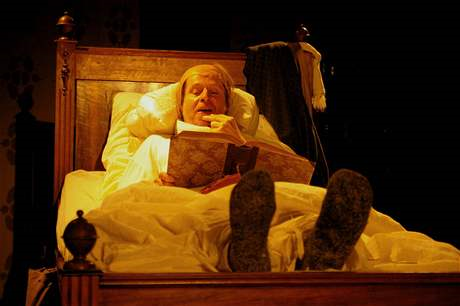 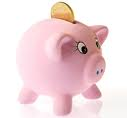 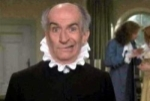 nedorozumění jako zápletka 
milostné konverzační komedie z Benátek
18. století
první vlastenecké divadlo na Václavském náměstí
       BOUDA ( 1786 – 89)

       česká scéna i v německém ( od r. 1785 )
                   STAVOVSKÉM DIVADLE

       nechal ho postavit hrabě Nostic
       poté odkoupili čeští stavové
                              a přejmenovali

       za socialismu Tylovo
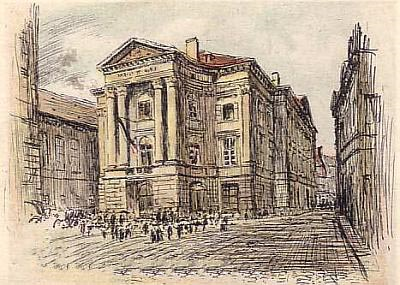 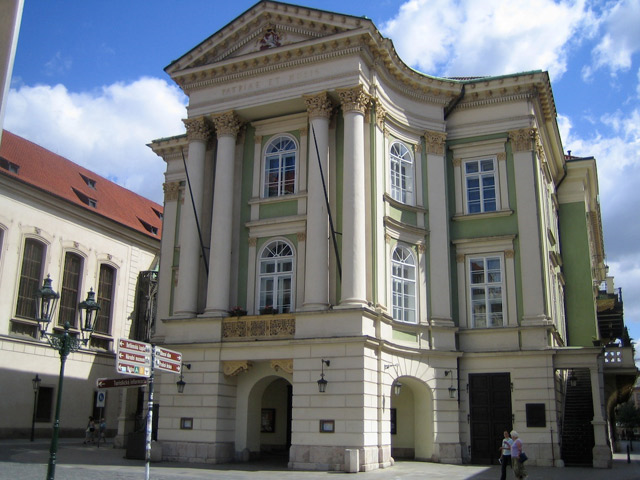 NÁRODNÍ OBROZENÍ
VÁCLAV KLIMENT KLICPERA 
                          ( 1792 – 1859)

         rodák z Chlumce nad Cidlinou
         profesor v Hradci Králové  ( dnes Klicperovo divadlo )
         HRY: rytířské
                 historické

         VESELOHRY – tzv.“kuklení“ záměna postav
                                  stíhá dobové vlastenčení, přetvářku

           např.    HADRIÁN Z ŘÍMSŮ
                       ROHOVÍN ČTVERROHÝ
                       DIVOTVORNÝ KLOBOUK
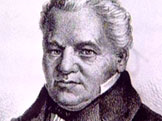 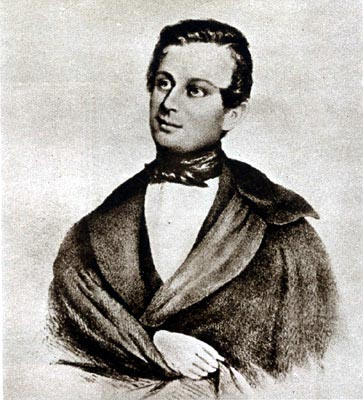 JOSEF KAJETÁN TYL           ( 1808 – 1856 )
nar. v Kutné Hoře
         kočovné divadlo, 
         česká scéna Stavovského divadla

          novinář – zal. časopis KVĚTY

          pronásledován rakouskými úřady 
          umírá v bídě v Plzni
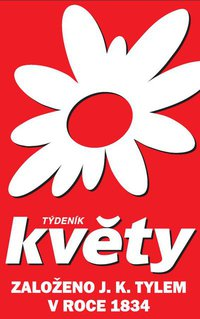 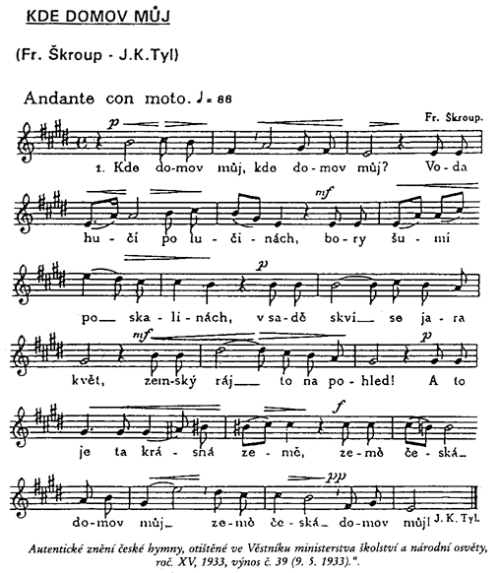 veselohra:
FIDLOVAČKA 1834 zazněla hymna (hudba Škroup)
                  ze současnosti- ševcovská slavnost




pohádkový námět : 
 STRAKONICKÝ DUDÁK
       kritika touhy po zbohatnutí ,
       vypočítavosti

historický námět:   
JAN HUS 
        podpora vlastenectví požadavků národa
        boj za pravdu
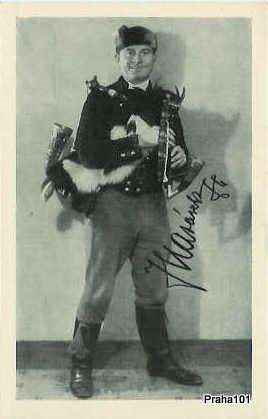 KAREL SABINA ( 1813 – 1877 )

nemanželský syn
lhal o šlechtickém původu svého otce

novinář, spisovatel

revolucionář – za svou protirakouskou činnost
odsouzen k trestu smrti, 
poté 18ti letům vězení, amnestie 1857

nejzdařilejší román inspirovaný touto dobou věznění
OŽIVENÉ HROBY 1870

usvědčen z udavačství od r. 1859, umírá v bídě, ostudě 

libretista Smetany : 
               Braniboři v Čechách, Prodaná nevěsta
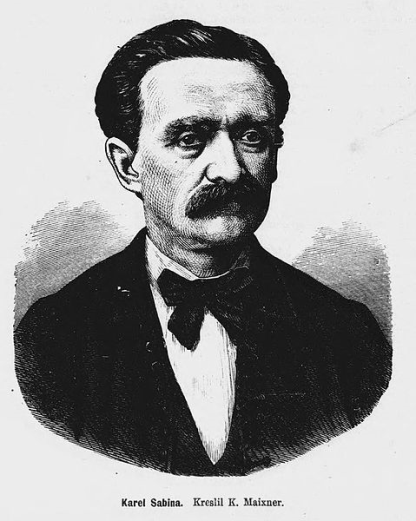 JAROSLAV VRCHLICKÝ ( 1853 – 1912)

vlastním jménem EMIL FRÍDA 

básník,
překladatel z  románských jazyků / fr. Ital. /
ženat s dcerou přítelkyně Sofie Podlipské

DRAMA

NOC NA KARLŠTEJNĚ  - divadelní komedie
                                         1884
pro nově vzniklé Národní divadlo
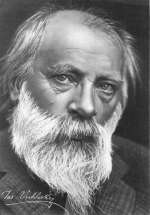 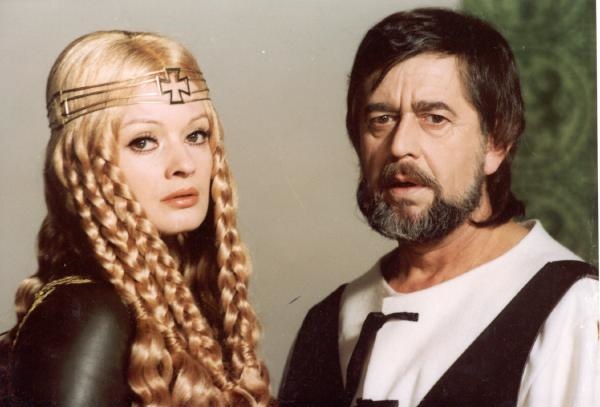 Film z roku1973
Režie: Zdeněk Podskalský
Hudba:  Karel Svoboda
REALISMUS – 2.pol. 19. st.

 umělecký směr – přesně zobrazuje skutečnost
 upozorňuje na problémy doby
 hodně popisný

ALOIS MRŠTÍK ( 1861 v Jimramově – 1925 )
učitel, ženat, zemřel na tyfus 
sepsal Kroniku moravské dědiny 9 svazků
                             - ROK NA VSI

VILÉM MRŠTÍK ( 1863 Jimramov – 1912 )
nedokončil práva, bohém, samotář
přítel malířky Zdeňky Braunerové
romány: POHÁDKA MÁJE , SANTA LUCIA
zemřel vlastní rukou – psychicky labilní
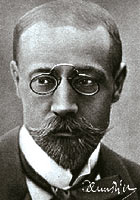 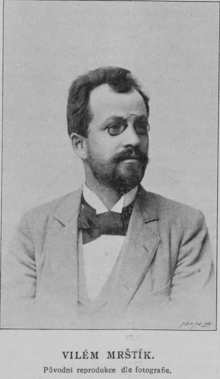 VILÉM A ALOIS MRŠTÍKOVÉ

drama    MARYŠA      (1894)
(LEPŠÍ OBRAZ)     (NESEKÁ SE, HORŠÍ OBRAZ)

sociální drama – poměry ve společnosti
jazyk – užito nářečí - hanácké, slovácké
kroje

vražda nemilovaného muže – vdovce Vávry, za něhož je Maryša provdána z donucení, otcem Lízalem

spojování gruntů na venkově bez ohledu na přání mladých (milovala Francka)

majetkové poměry na vsi 
síla předsudků (nelze se protivit vůli rodičů, opustit muže)
VÍTĚZSLAV  NEZVAL  (1900 – 1958)

BÁSNÍK – poetismus, surrealismus

překladatel
spisovatel

DRAMA : Milenci z kiosku
               MANON  LESCAUT

přeložil, veršované drama

Des Grieux se má stát knězem, ale zamiluje se
Manon mu nakonec na cestě 
           do amerického vyhnanství
                                   umírá v náručí
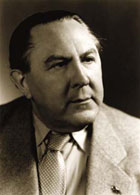 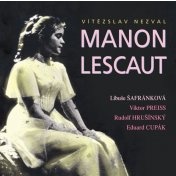 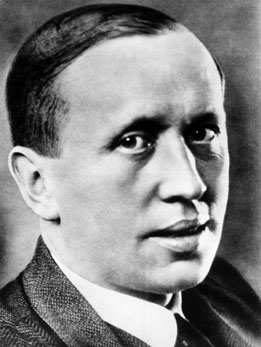 KAREL ČAPEK  (189O – 1938)

SPISOVATEL
DRAMATIK

s  bratrem : ZE ŽIVOTA HMYZU
                     kritika lidských vlastností
                      alegorie

vědeckofantastické:  R.U.R  nebezpečí zneužití techniky 
                                             proti člověku

protifašistické: BÍLÁ NEMOC – Maršál vyhlašuje válku
                          onemocní smrtelně, lékař Galén nabízí
                          lék výměnou za mír, na cestě k maršálovi
                          je ale ušlapán davem zfanatizovaným k boji

                         MATKA – odhodlání bránit vlast a mír
                                         i za cenu života ztráty synů a muže